Ábrahám KárolyOkleveles villamosmérnök, tervezőmérnök, feltaláló, cégvezető. Esztergomban az I. István Hiradástechnikai szakközépiskolában végzett, majd a University of Pennsylvanián, a Moore School of Engineering-en (Philadelphia, Pennsylvania) diplomázott. Szakterülete többek között a telekommunikációs rádiófrekvenciás (RF) modemek tervezése és fejlesztése, a zajcsökkentés ezeken a készülékeken, ideális kommunikáció elérése hálózati és vezeték nélküli készülékeknél - illesztéssel és különböző, újszerű innovatív modulációkkal. A kilőtt töltényt detektáló 10 GHz-es radar rendszer K+F-én is részt vett.
Ábrahám Károly eredményeiMegkapta a Most Innovative Ben Franklin Technology Award-otTöbb szakközlemény és több mint 50 nemzetközi szabadalom szerzője. Ezek a szabadalmak elsősorban hálózati és vezeték nélküli modemek illesztésére, antennájára és az új fajta modulációra vonatkoznakA találmányok sok éven át tartó kutatás, fejlesztés és nagyszámú mérés eredményeként születtekA 2007 óta használt vezeték nélküli modemek antennájának feltalálója és a nemzetközi szabadalmának szerzője. Ez az antenna ma már minden mobiltelefon, okostelefonon, wifi és Bluetooth készülékben megtalálhatóKifejlesztette és gyártja a szabadalmaztatott, legkönnyebben telepíthető, olcsó és legmegbízhatóbb utolsó mérföld telekommunikációs modemeket;  nagy fontosságú azokban az épületben nincs kábel-TV, telefonvezeték vagy optikai szál.
Satius™The SolutionforLast Mile Internet Communication
March 2018
The Company
Established -1992
Patented 
BPL -1990
Video over power line -1994
Communication through Transformers
BPL patents were licensed
Three Ben Franklin Technology Awards
Including the Most Innovative Product Award
Problem
No viable low cost, high speed Last Mile communication solution without expensive installation

About a Billion Households need 
 $10-$15 per month 
Internet Access Service
BPL Technology
Available technical solutions:
   BPL
Interfere with other devices

Unstable transmission bandwidth for +200 yards

BPL speed drops significantly versus distance

throughput speed unstable and slow for +200 yards

 Installation  required 
every hundred yards
at transformers and 
between 3 phase power lines

$1000+ deployment cost
Satius™ Technology
A Real Plug and Play Last Mile Communication Solution, called AC-WAN(TM) offers a simple, low cost solution:

No Interference with other devices

    Stable transmission bandwidth for +1 Mile

       Transmission throughput speed stable and high enough

 NO Installation required  since it communicates through transformers and between 3 phases of power lines

Low cost last mile solution:  ~$300 deployment cost per customer for Internet
Current AC-WAN™ is already selling
AC-WAN™ marketing and selling in Asia, and USA for Rural Broadband ISP-s
The cheaper AC-WAN™ are being re-developed
However, Custom IC sets needs to be developed to reduce cost, size and increase communication distance
DC-VIDEO™ is being sold as a video rear vision system modem. The video signal is communicated through the vehicle +12 V power harness without picture delay
Current AC-WAN™
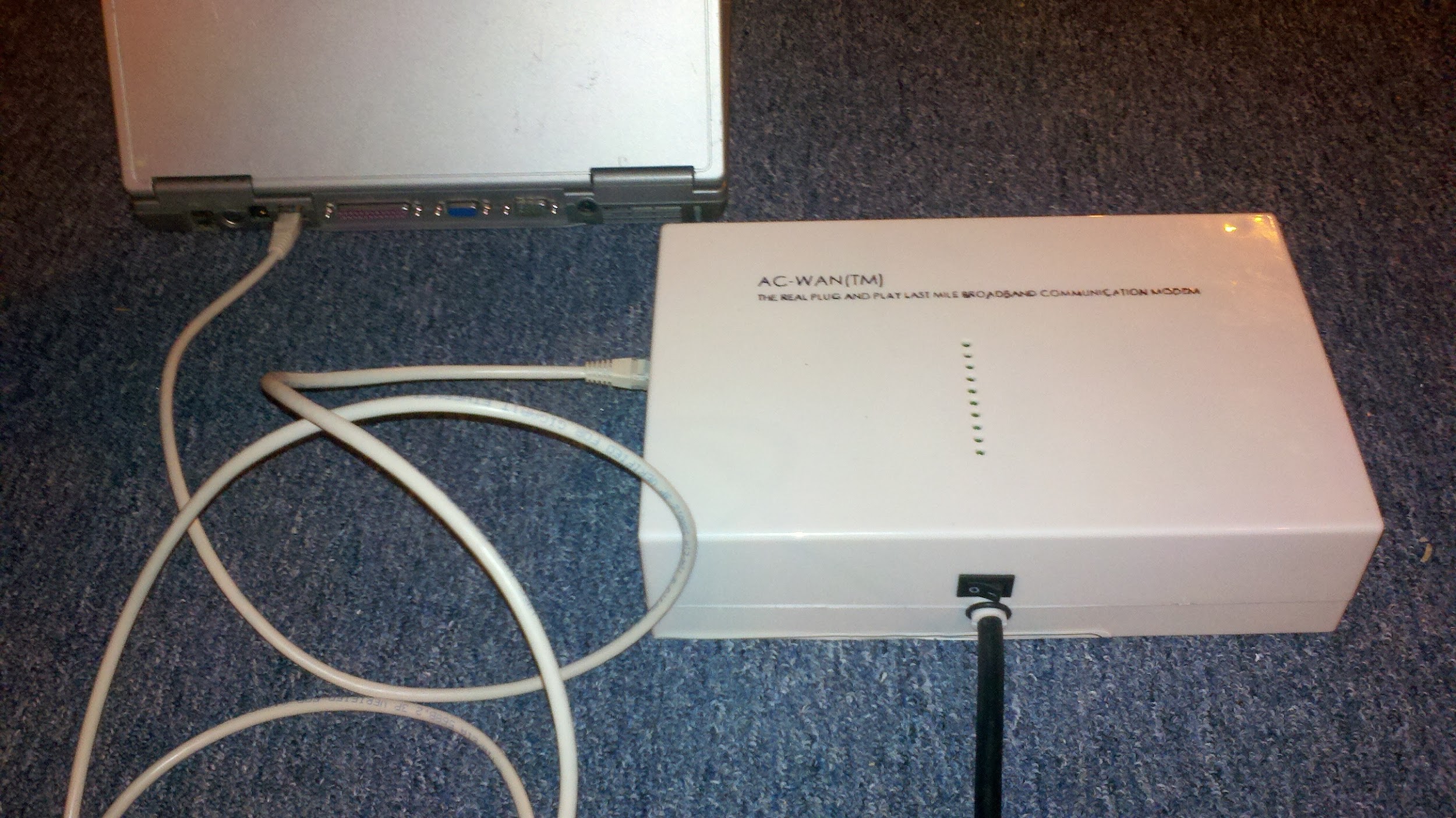 The cheaper AC-WAN™ is being re-developed
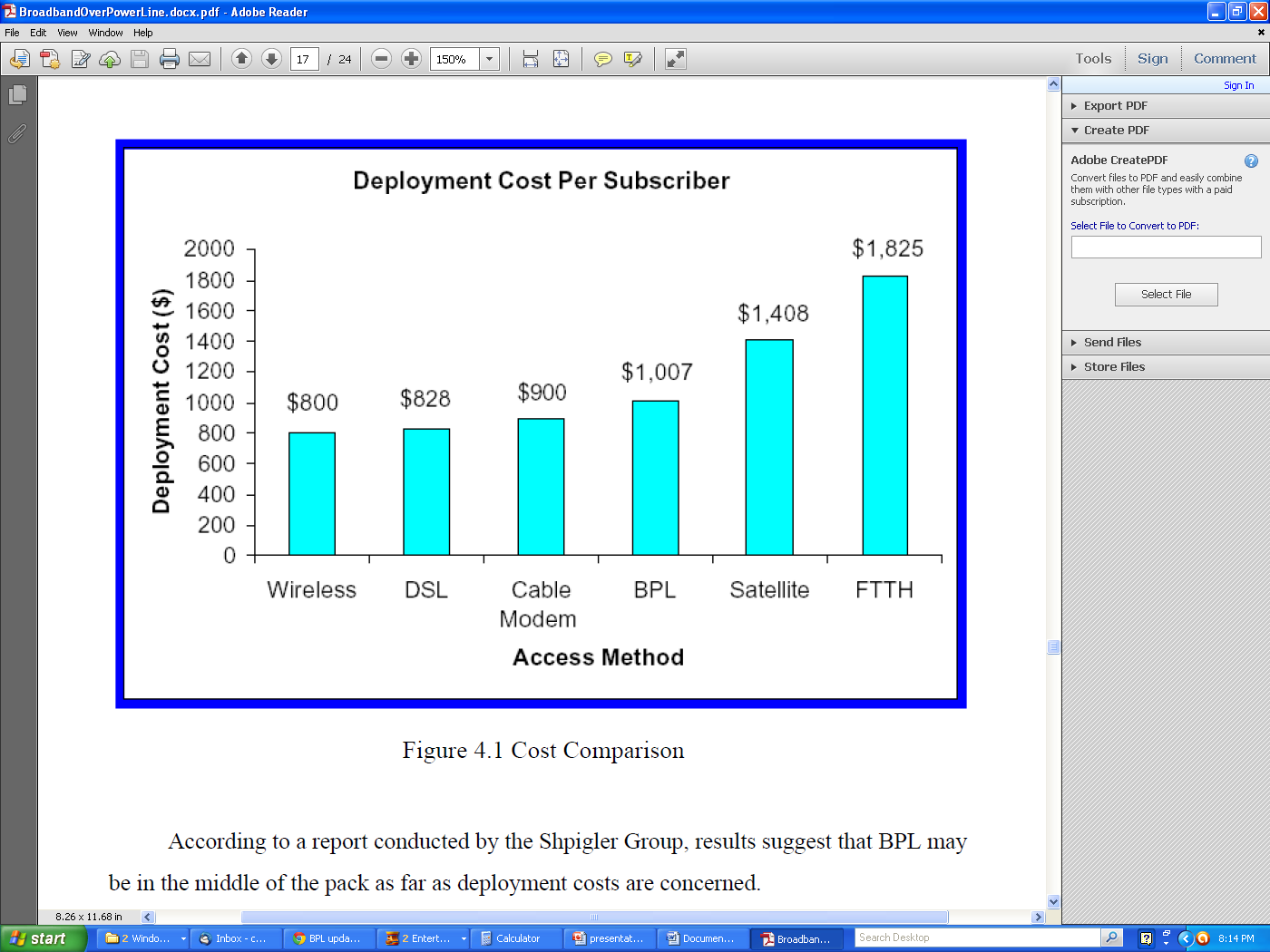 Future Satius AC-WAN™ Product
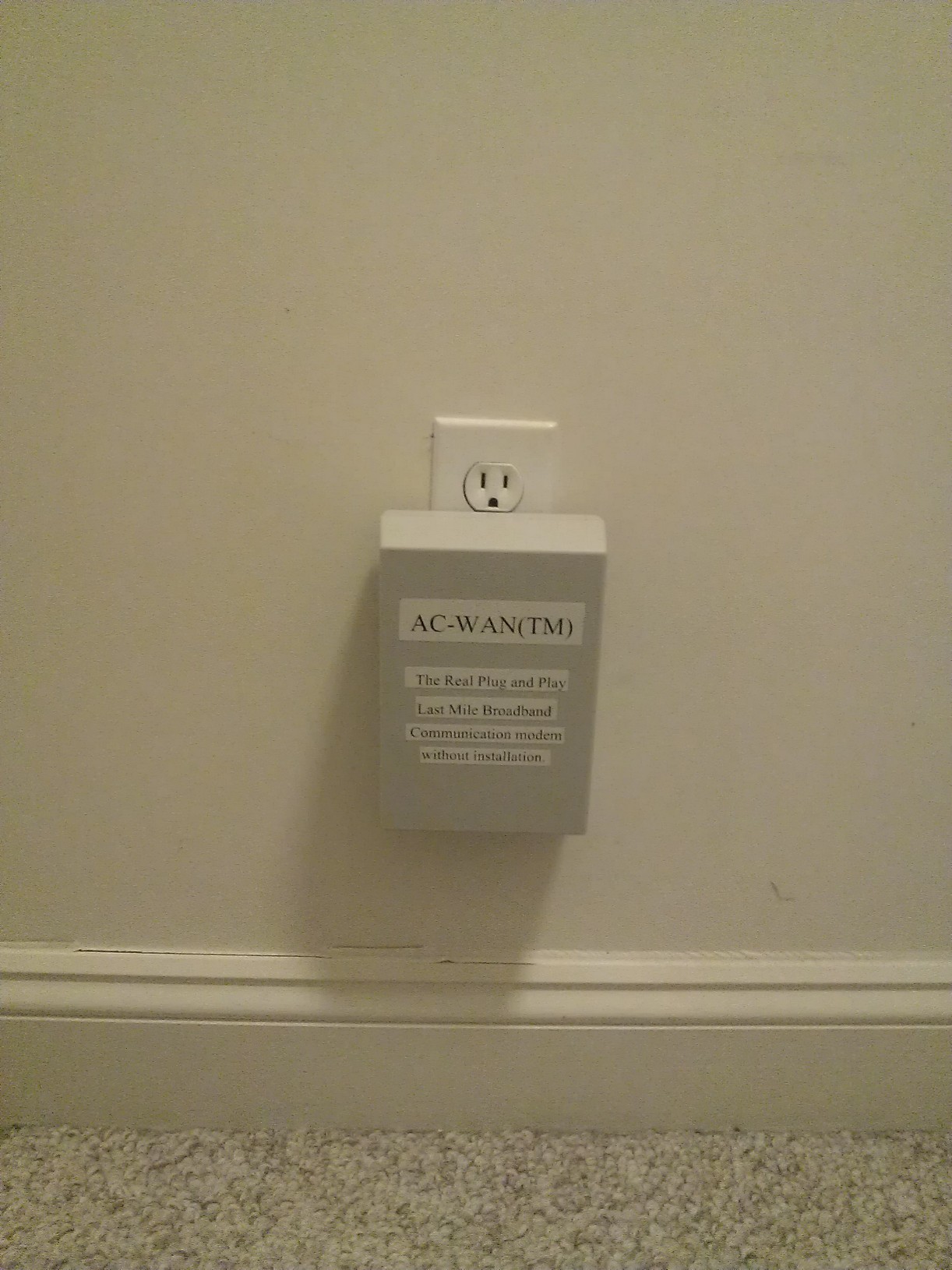 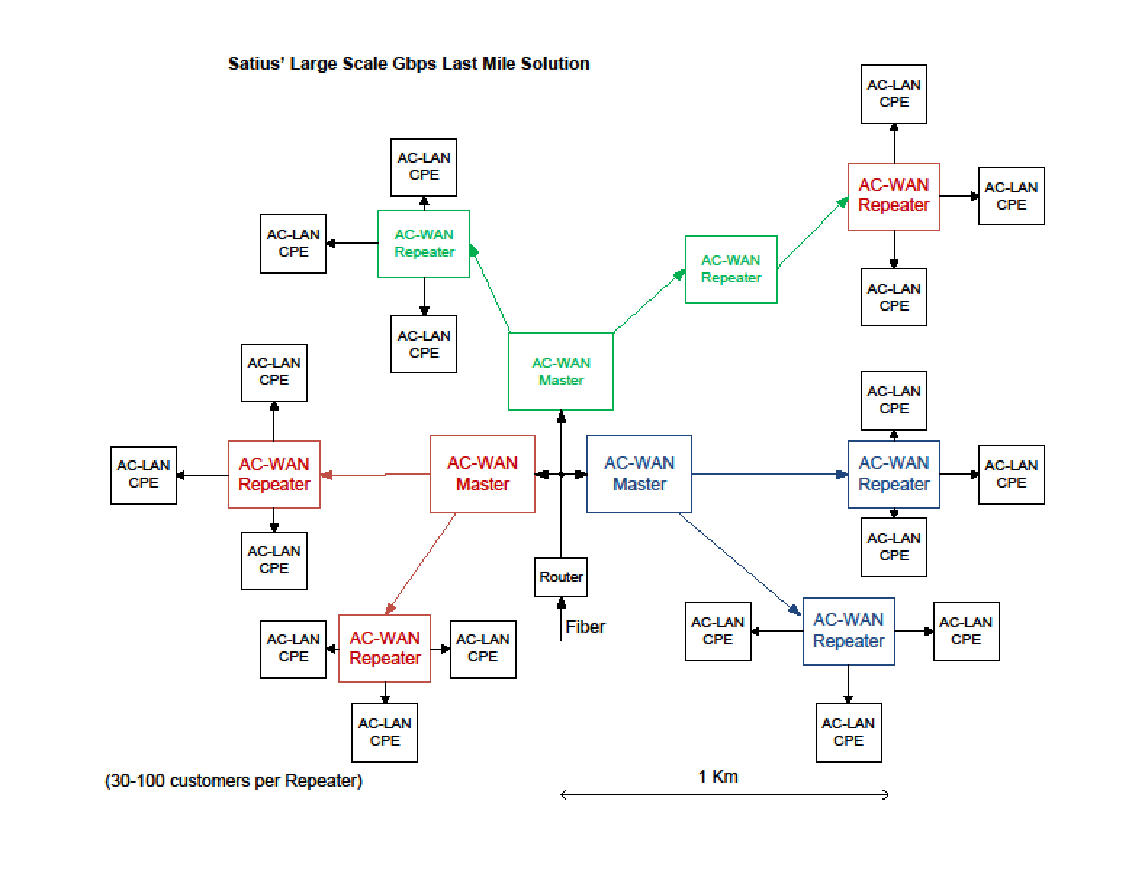 Comparisons

Last Mile Product	  Satius™ -  Future      BPL         Wireless         Fiber

Raw Speed             	 50Mbps      1Gbps       500Mbps    300Mbps       Gbps     
     	
Speed for 0.2 mile 	 25Mbps     100Mbps    50Mbps      50Mbps        Gbps

Speed for 0.5 mile    6Mbps       25Mbps      10 Mbps     10 Mbps       Gbps

Speed for +1 mile 	 1-5Mbps     5-25Mbps    1Mbps      1Mbps          Gbps

Cost per customer      ~$300       ~$300          $1,007       $800           +$3,000
	
Needs installation        no              no              yes             yes               yes   

*  Above price estimates are based on large quantities
Future AC-WAN™ to be developed
The Future AC-WAN™ to be developed with the new tested modulation that adaptively can change speed and achieve long distance communication 
Development: 1. Interim AC-WAN™ development will provide smaller size, less cost and longer distance communication.
Development: 2. Custom IC sets will be developed to reduce cost, size and increase even longer communication distance
MARKETING OPPORTUNITIES
North America – rural areas and apartment buildings
Asia, Africa, Eastern Europe and South America – no coax, only 10-20% have telephone line 

Applications - TV channels, Video surveillance, Internet, telephone and Cheap Smart Metering services

Local Internet Service Provider companies purchasing AC-WAN(TM) and AC-LAN(TM) products 

    Satius™ keeps receiving orders
Tervek és AjánlatokA Satius cég szeretné a gyártást Magyarországra kiterjeszteni és onnan lebonyolítani az ázsiai rendeléseket. A Satius segítséget keres kelet-európai, afrikai és ázsiai marketingben és AC-WAN eladásokban.Ábrahám Károly felajánlja, hogy a telekommunikációs és elektronikai szakterületeken a VALOR-hoz beérkezett projekteket átvilágítja, véleményezi és a megvalósíthatóságát elbírálja.